Güney Afrika’da Sendikacılık Hareketi
Güney Afrika'daki sendikalar, ırk ayrımına dayalı sömürgeci rejimin aygıtları olarak 1880'li yıllarda ortaya çıktılar. 
Ülkede ırk ayrımına dayanan yasal zeminin bir yansıması olarak görülebilecek bu eski sendikalar, beyaz olmayan işçilere ve kadın işçilere kapalıydılar.
1948-1991 yılları arasındaki çalkantılı dönem boyunca, siyasi ve ekonomik direniş geliştirmede önemli bir rol oynayan sendikalar, ırkçı düzenin nihai olarak sona erdirilmesi ve daha kapsayıcı bir demokratik hükümete geçişin sağlanmasında itici güçlerden biri olmuştur.
Günümüzde  sendikalı işçi sayısı 3.11 milyon sevşyesi ile işgücünün% 25.3'üne ulaşmıştır. 
Güney Afrika İşçi Sendikaları Kongresi (COSATU), 1.8 milyonluk üye ile dünyanın en büyük işçi örgütüdür. 
COSATU iktidardaki Afrika Ulusal Kongresi (ANC) ve Güney Afrika Komünist Partisi'yle Üçlü İttifak'ın bir parçasıdır.
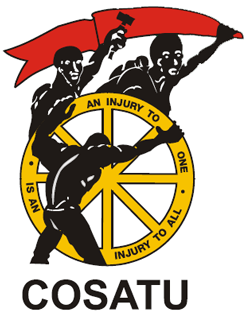 Güney Afrika sendikacılık hareketinin kritik önemi; 1980’lerde güçlü bir şekilde esen ve izleyen 35-40 yıl boyunca bütün dünyada sendikaların endüstri ilişkileri sistemi içindeki itibarlı konumlarını zayıflatan ve sendikaları kurulu düzen içinde marjinalleştiren neoliberal stratejiye karşı güçlü bir meydan okumaya örnek teşkil etmesidir. 
En büyük ve etkili merkezi Güney Afrika’da bulunsa da «toplumsal hareket sendikacılığı» adlandırmasıyla tanımlanan bu eğilimin başka örnekleri de bulunmaktadır: 
Bunlar: Güney Afrika’da COSATU (Güney Afrika İşçi Sendikaları Kongresi), Brezilya’da CUT (İşçi Sendikaları Konfederasyonu), Meksika’da CIPM (Sendikalararası Koordinasyon), Güney Kore’de KCUT (Kore İşçi Sendikaları Konfederasyonu), Filipinler’de KMU (1 Mayıs Hareketi) gibi sendika merkezleridir.
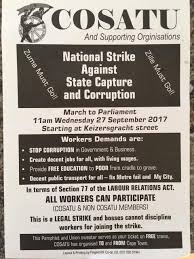 Metin Özuğurlu
COSATU deneyimi, ‘toplumsal hareket sendikacılığı’ (THS) terimine ilham kaynağı oluşturmuş, zengin bir deneyimdir. Güney Afrika’da 1970’lerin sonunda ortaya çıkan ‘ırka dayalı olmayan sendikacılık’ dalgasının bir ürünü olarak 1985 yılında, üç sendika birliğinin birleşmesiyle kurulmuştur. 
Kurulduğunda yarım milyon civarında olan üye sayısını, 1998’de iki milyonun üzerine çıkartabilmiştir.  ANC (Afrika Ulusal Kongresi) ve G. Afrika Komünist Partisi ile ittifak kuran COSATU, apartheid rejimine karşı verilen mücadeleye hegemonik güç olarak 1990’ların ortalarına kadar yön vermiştir.
COSATU’nun  üç stratejik hedefe sahip olduğu görülür: Bunlar, üyeleriyle birlikte bütün işçi ve emekçilerinin maddi koşullarının iyileştirilmesi, örgütsüzlerin örgütlenmesi ve işçilerin demokrasi ve barış mücadelesine aktif olarak katılmasıdır.
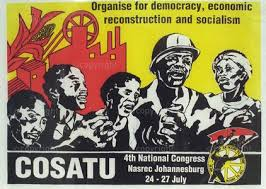 Temel ilkelerine gelince, COSATU ırkçılığın her türüne karşıdır; sendika bünyesinde olduğu kadar toplum yaşamının her alanında işçi denetimini savunur; finansal açıdan üye aidatına dayanır ve dışa müdahalelere kapalıdır; tek endüstri, tek sendika - tek ülke, tek federasyonu amaçlar ve uluslararası işçi dayanışması için mücadele eder.
Siyasal yönelimine gelince, “COSATU, işçi sınıfının sömürülmediği, cinsiyetçiliğin ve ırkçılığın olmadığı, işçilerin kendi yaşamları üzerinde tümüyle kontrol sahibi oldukları demokratik bir topluma inanır. Baskı ve sömürünün her türlü biçiminin ortadan kalkması için diğer demokratik güçlerle birlikte çalışmak kararındadır. COSATU, ayrıca, sosyalizm mücadelesine inanır.”

Güney Afrika’ya ağırlık vererek Toplumsal Hareket Sendikacılığı (THS) şu sorularla irdelenecektir:
THS’ye göre, sendikacılık hareketinin temel sorun alanları.
Sendikacılık hareketi ile toplumsal ilişkilerin politik örgütlenmesi arasındaki ilişkilerin niteliği ve gelişim dinamikleri.
Geliştirilen modelin olanak ve kısıtları.
Uluslararası sendikacılık hareketine etkileri
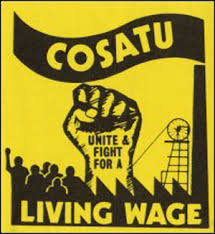